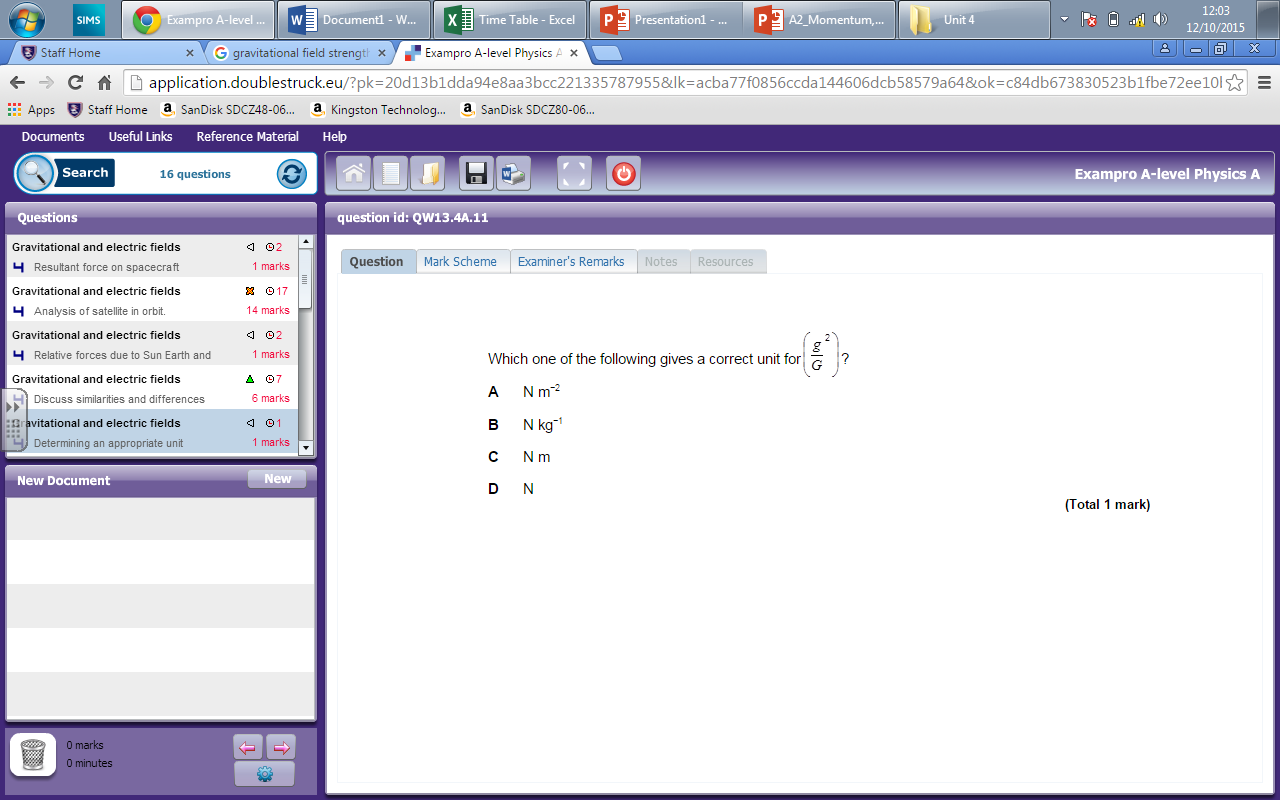 Gravitational force
This is the ATTRACTIVE force 
exerted between objects
due to their MASSES. 

WEIGHT is the name given to the gravitational force exerted by a planet or moon on an object.
Spherical Field
Uniform field
Uniform field – field lines are parallel and equidistant indicating that the field is constant.

Is the Earth’s gravitational field radial or uniform?
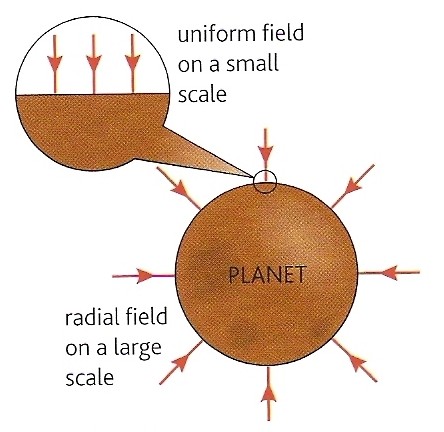 Radial gravitational fields
These exist around point masses.

The field around a uniform sphere, e.g. a planet is also radial.
Gravitational field strength (g)
This is equal to the force that acts on a very small unit test mass

Definition: 	g  =  force 		g  =   F 
			        mass		 	m
unit of g:  N kg -1
VECTOR: Direction the same as the force

Earth, sea level average: g = 9.81 N kg-1
Moon, surface average: g = 1.6 N kg-1
Answers:
Complete:
Newton’s law of gravitation (1687)
Every particle of matter in the universe attracts every other particle with a force that is:
1.  directly proportional to the product of   
     their masses
2.  inversely proportional to the square of   
     their distance apart
Mathematically:
			F  α   m1 m2
				      r2
m1 and m2 are the masses of the particles
r is their distance apart

Note:
Doubling either mass DOUBLES the force
Doubling both masses QUADRUPLES the force
Doubling the distance apart QUARTERS the force
Inserting a constant of proportionality:
		F  =  - G m1 m2
			         r2
G is called the Universal Constant of Gravitation.
G = 6.672 x 10 -11 N m 2 kg - 2.
G is a ‘universal’ constant because it appears to be the same throughout the universe and independent of time, temperature and the medium separating the masses.
G is a very small number and as a consequence gravitational force is only significant when at least one of the masses involved is very large (e.g. at least Moon sized)
The equation contains a negative sign to indicate that the force is attractive.
Question
Calculate the gravitational force between yourself and the person sitting next to you. Comment on your answer.

Typical values:
Masses of both persons = 70 kg
Distance apart = 1m
F  =  - G m1 m2
	         r2
= (6.672 x 10 -11) x (70) x (70)
		     (1 )2
gravitational force = 3.72 x 10 - 7 N

Comment:
The weight of one of these persons is about 700N.         The above force would be the weight of a mass of about 0.000 04g. This is too small to measure even using a chemical balance reading down to 0.001g.
Worked Example

A Person has a mass of 80kg.  When they are standing on the Earth, what is the force exerted on them by:
The Sun;
The Earth.

	G = 6.67 x 10-11 N m2 kg-2,
	mass of the Earth = 6.0  1024 kg, 
	radius of the Earth = 6.4  106 m, 
	mass of the Sun = 2.0  1030 kg, 
	average distance from the Earth to the Sun = 1.5 x 1011 m.

a	F = 6.67 x 10-11 x 80 x 2.0  1030 / (1.5 x 1011 )2
	   = 0.47 N

b	What will we use for r?
	F = 6.67 x 10-11 x 80 x 6.0 x 1024 / (6.4  106 )2
	   = 780 N
26 September 2018
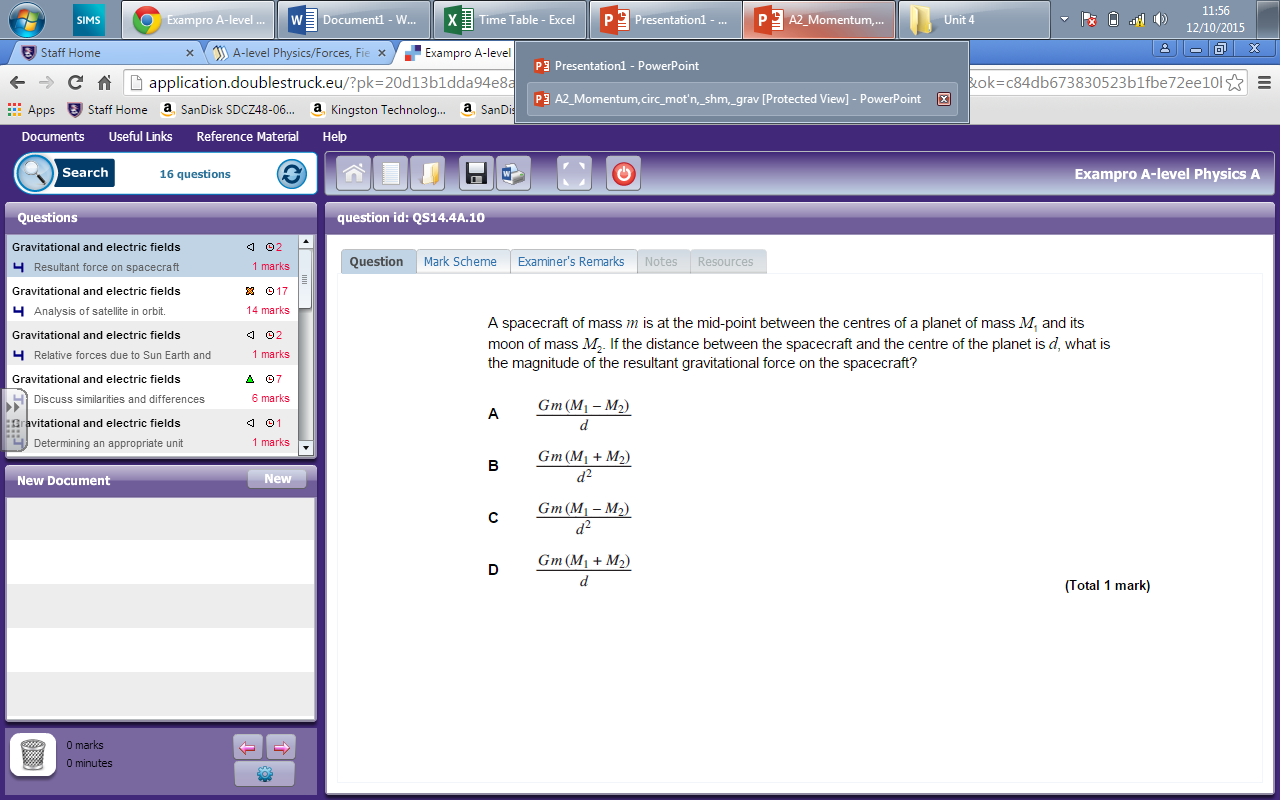 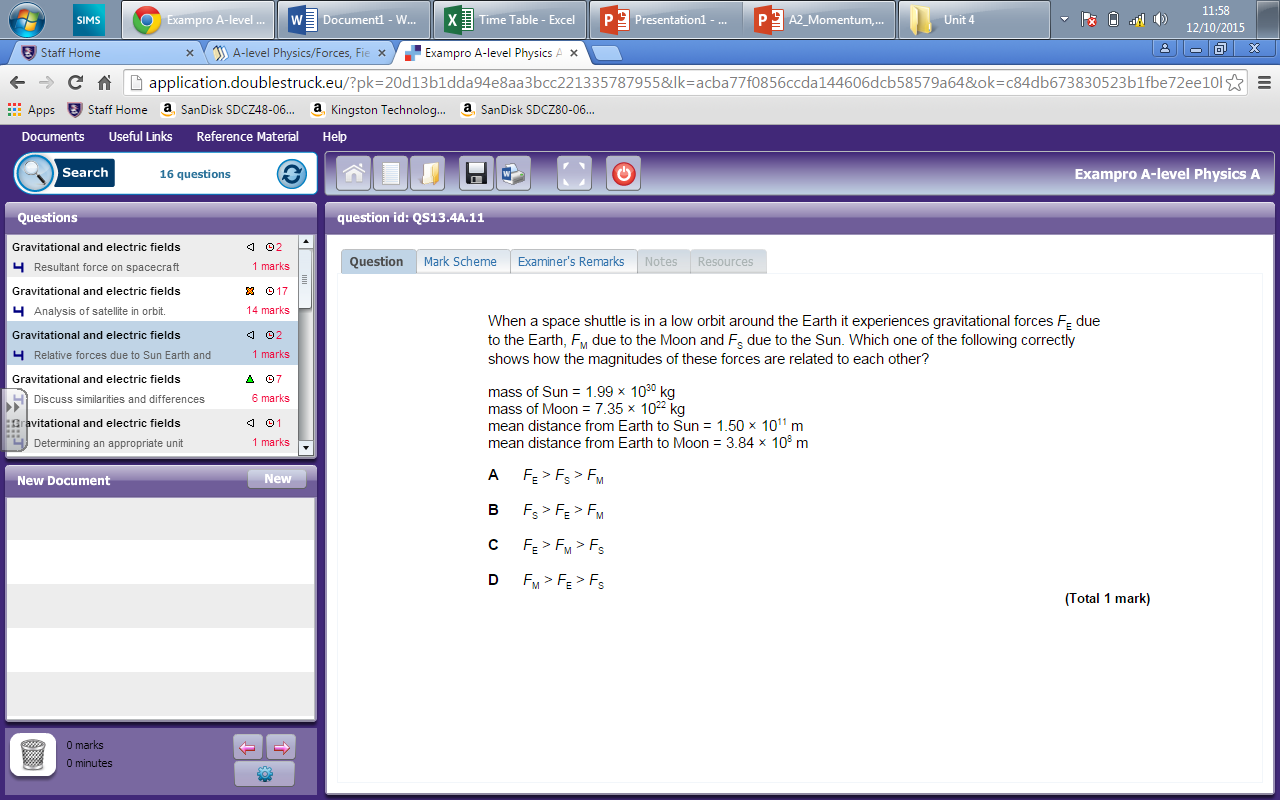 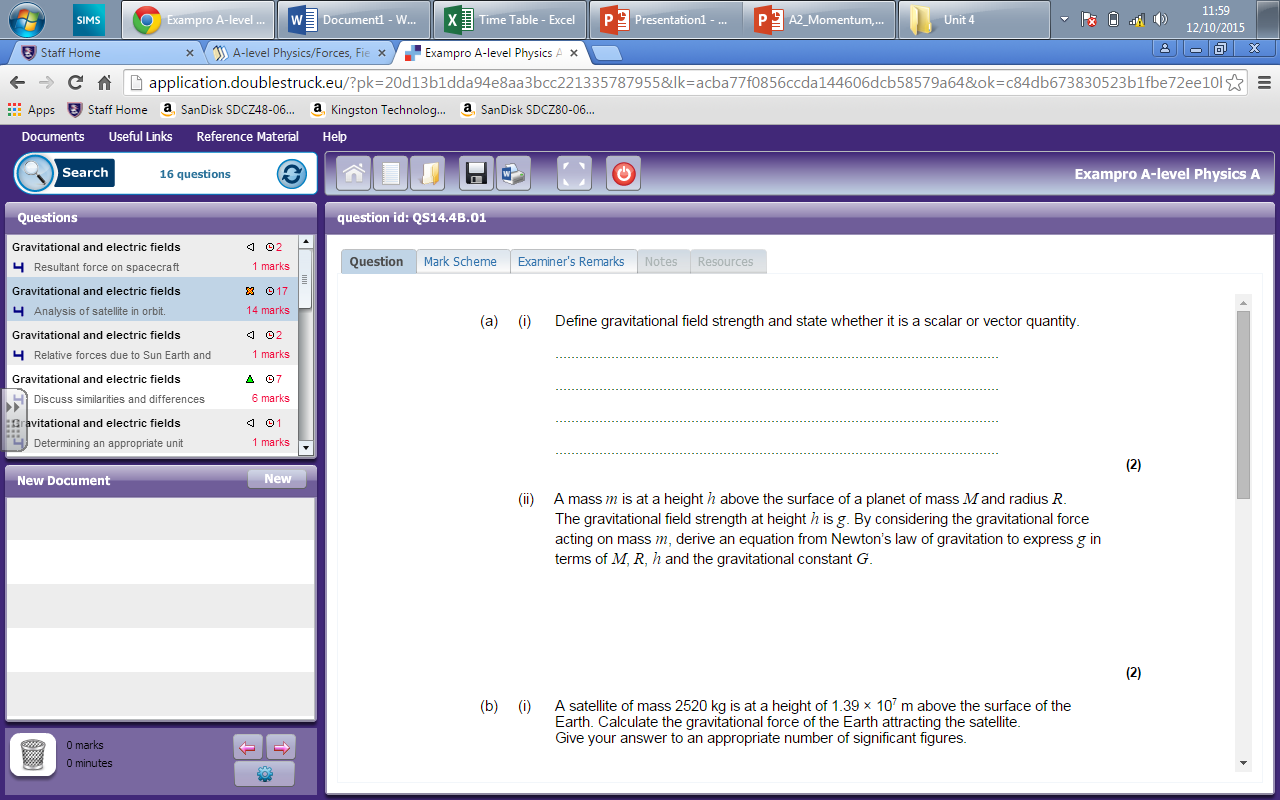 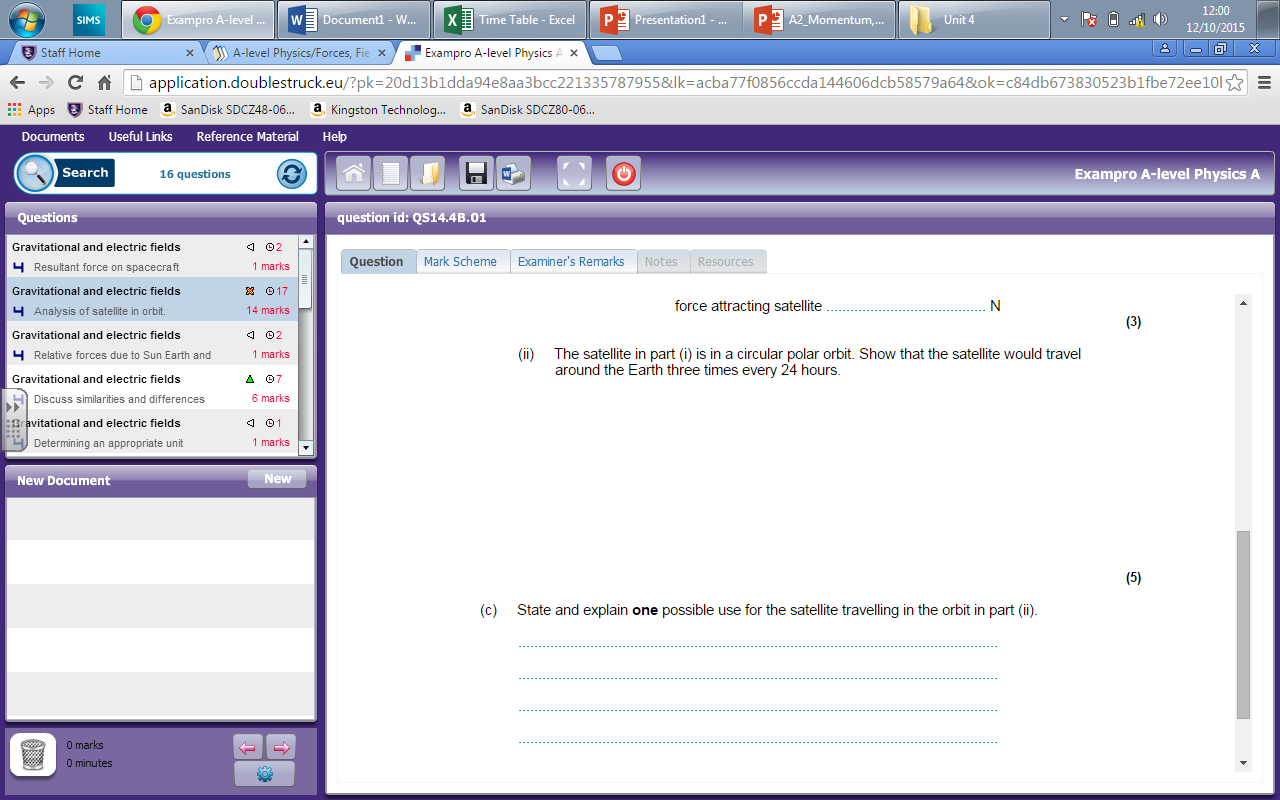 Radial field relationship between g and G
g = F / m  
where m is a mass feeling the gravity force of a much larger mass M
Newton’s law in this situation can now be written: 
F  =  - G M m
	    r2
Substituting F from the 2nd equation into the 1st: g = - G M m 
          								 r2 m
			g = - G M 
          			   r2
Question
Calculate the mass of the Earth, M.
Earth surface g = 9.81 Nkg -1
Earth radius, r = 6400 km
		   g = 	- G M 
         		    r2
r = distance from Earth centre = 6 400 000 m = 6.4 x 10 6 m 
9.81 = (6.672 x 10 -11) x (M)
		     (6.4 x 10 6 m )2
M = 9.81 x (6.4 x 10 6 m )2 / (6.672 x 10 -11) 
= 4.404 x 1013 / 6.672 x 10 -11
Earth mass = 6.02 x 10 24 kg
Question
Calculate the gravitational field strength due to the Earth at:
 the top of Snowdon in Wales (height 1000m)
 the top of Mount Everest (height 10 000m)
 the height of the orbit of the International Space Station (height 300 km)
Earth mass = 6.0 x 10 24 kg
Earth radius = 6400 km
G = 6.672 x 10 -11 N m 2 kg - 2
g = - G M 
          		  r2
Snowdon:
r = distance from Earth centre = (6400 + 1) km
g = (6.672 x 10 -11) x (6.0 x 10 24 kg)
		     (6401 x 10 3 m )2
= 4.003 x 1014 / 4.097 x 1013
g, Snowdon = 9.77 Nkg-1
(b) Everest: r = 6410 km
g, Everest = 9.74 Nkg-1
(c) ISS: r = 6700 km
g, International Space Station = 8.92 Nkg-1
The orbit of the Moon
Calculate the gravitational field strength due to the Earth at the Moon and hence calculate the expected orbital period of the Moon.
Earth mass = 6.0 x 10 24 kg; Earth radius = 6400 km
Moon orbital radius = 400 000 km; 
G = 6.672 x 10 -11 N m 2 kg – 2
		g = - G M 
           		r2
g = (6.672 x 10 -11) x (6.0 x 10 24 kg)
	 (400 000 x 10 3 m )2
= 4.0 x 1014 / 1.6 x 1017
g, at the Moon due to the Earth’s gravity = 0.0025 Nkg-1
The force exerted on the Moon by the Earth, F = mg, 
where m = the mass of the Moon.
This force is a centripetal force which = mrω2
And so: mg = mrω2
g = rω2
but: ω = 2π / T,  where T = the orbital period of the Moon
And so: g = r 4π2 / T2
T2 = r 4π2 / g
= [(4.0 x 108m) x 4π2] / (0.0025 Nkg-1) = 1.579 x 1010 / 0.0025
T2 = 6.317 x 1012
T = 2.51 x 106 seconds 
Orbital period of the Moon = 29.1 days

NOTE: This result agrees with the observed period of the Moon and therefore supports Newton’s law of gravitation.
Variation of g with r
INSIDE PLANET
g  α  r

OUTSIDE PLANET
g  α 1
        r2
Data required: G = 6.67  10-11 N m2 kg-2, mass of the Earth = 6.0  1024 kg,
radius of the Earth = 6.4  106 m.

Treating the Earth as a perfect sphere, show that the field strength at the Earth’s surface is around 9.8 N kg-1.
What is the strength of the gravitational field due to you at a distance equal to the radius of the Earth? 
Assume the Earth has an average density ρ. Rewrite the expression g = GM/r2 to include ρ.  (The volume of a sphere is given by V = (4/3) pr3.) Now, assume that the Moon has the same average density as the Earth. On the surface of the Moon, the gravitational field strength is about 1.6 N kg-1. Use this to estimate the radius of the Moon.
In fact the radius of the Moon is 1.7  106 m. In view of your answer to question 4, what does this suggest about the average density of the Moon compared with that of the Earth?